Муниципальное бюджетное дошкольное образовательное учреждение детский сад «Золушка»
«Организация детско-родительского клуба как эффективная форма работы ДОУ 
с родителями 
по формированию ЗОЖ 
детей дошкольного возраста». 

                                      Подготовили: старший воспитатель И.А. Никитенкова, 
                                                                       интсруктор по ФК: И.В. Харченко,
                                                                       воспитатели: Л.В. Колесниченко,
                                                                                                Г.М. Дегтярева,
                                                                                                И.Н. Лыскова.
Цель: Установление сотрудничества д/с и семьи, повышение педагогической компетентности родителей в вопросах физического развития детей.

Задачи:
1. Сохранять и укреплять физическое и психическое здоровье детей дошкольного возраста.
2. Формировать положительное отношение семьи к здоровому образу жизни.
3. Создавать условия, обеспечивающие эмоциональное благополучие каждого ребенка.
4. Повышать адаптивные возможности детского организма (активизировать защитные свойства, устойчивость к заболеваниям) с помощью здоровьесберегающих технологий.
5. Развивать психофизические качества дошкольников, используя нетрадиционные здоровьесберегающие технологии.
Анкетирование родителей «Моё участие в физическом развитии ребенка»
Анализ заболеваемости за 2013 – 2014 и 2014 – 2015 учебный год
Семинары - практикумы для педагогов по изучению комплексов игрового стретчинга.
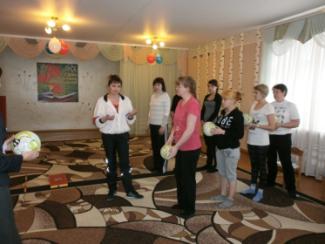 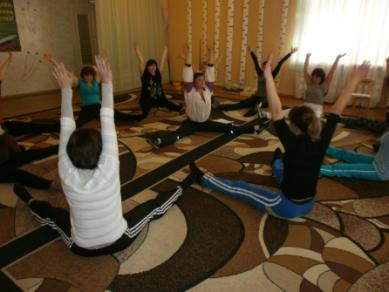 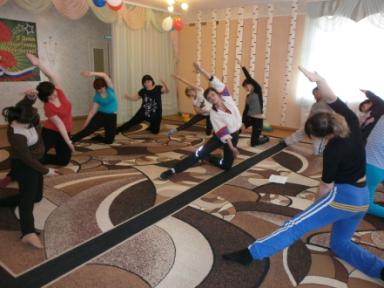 Детско – родительский клуб «Здоровячок»
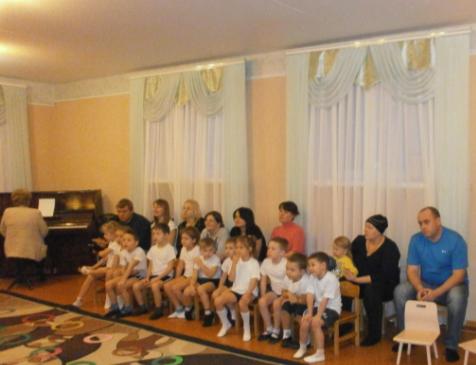 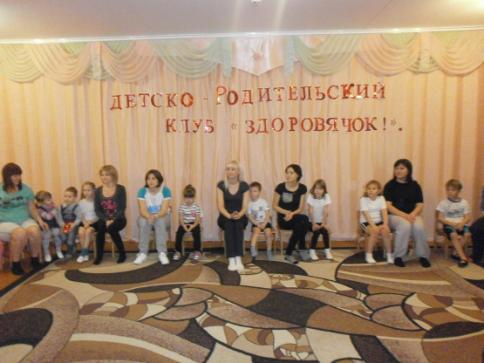 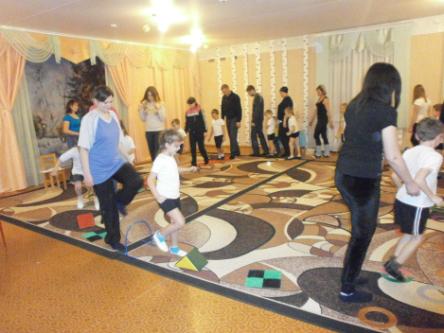 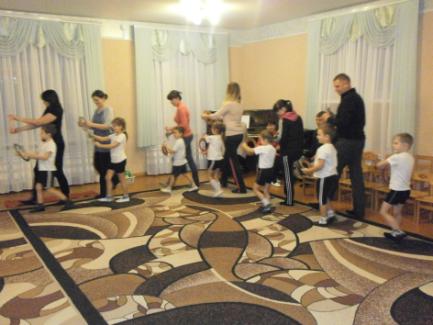 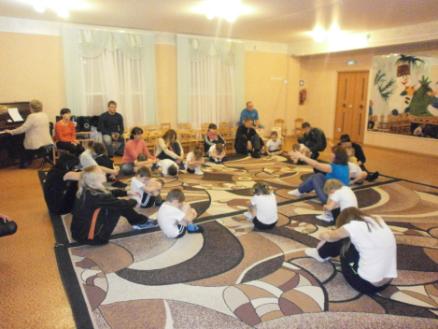 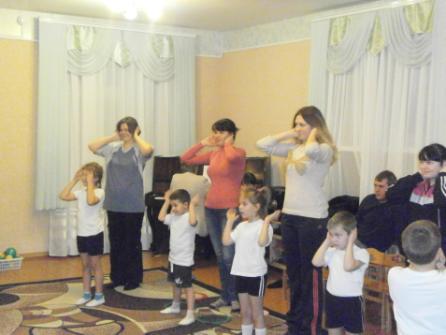 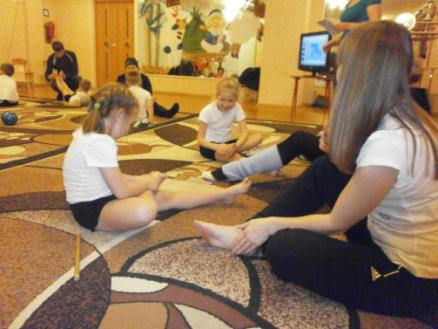 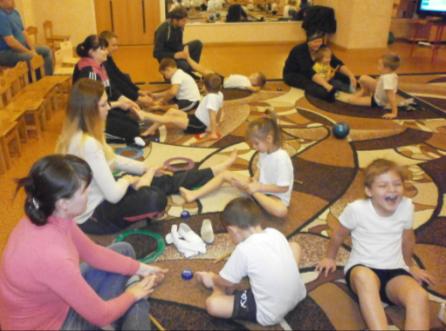 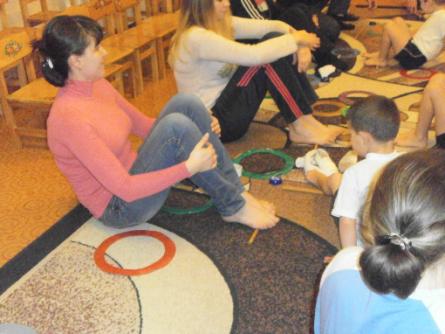 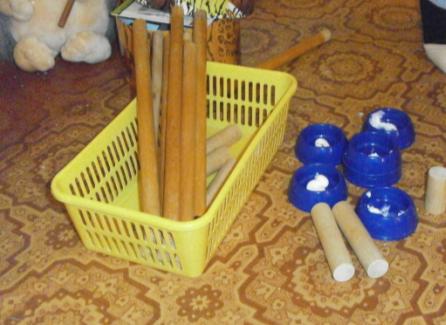 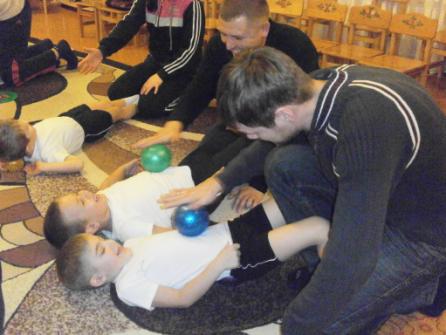 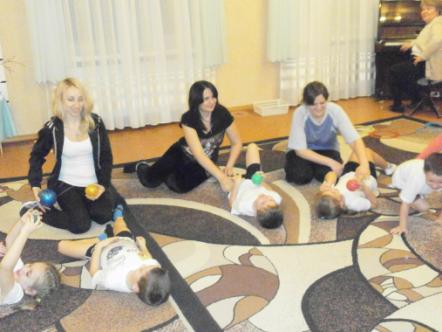 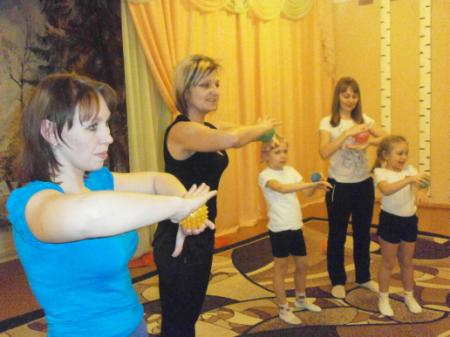 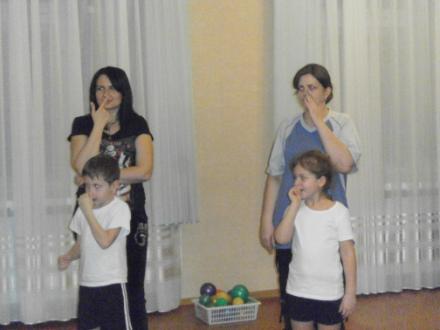 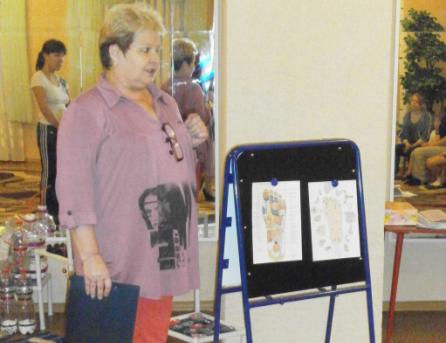 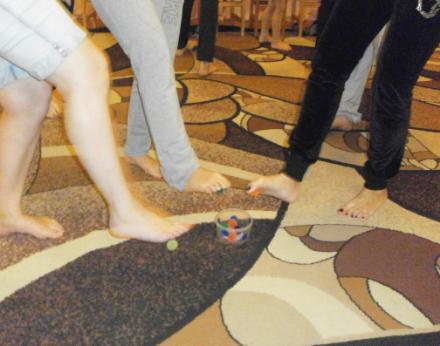 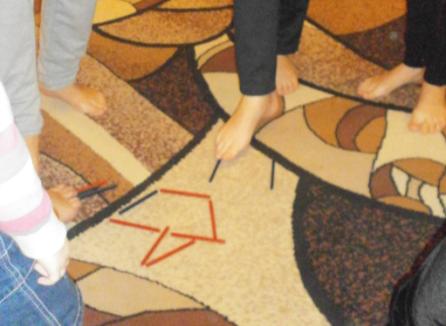 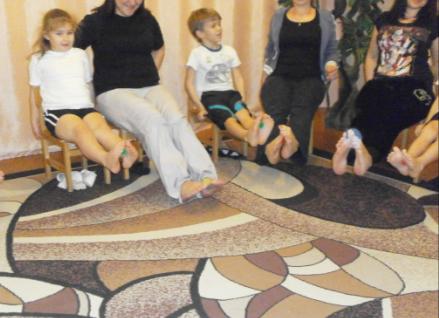 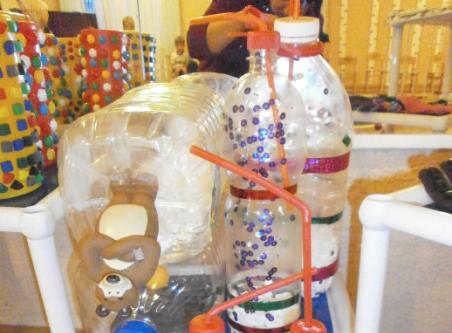 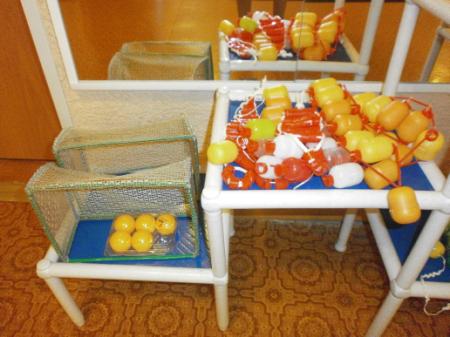 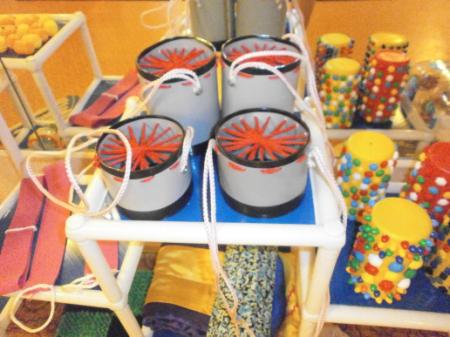 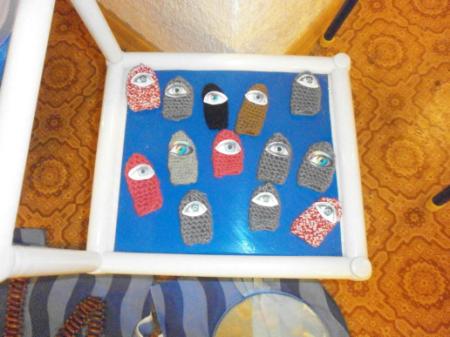 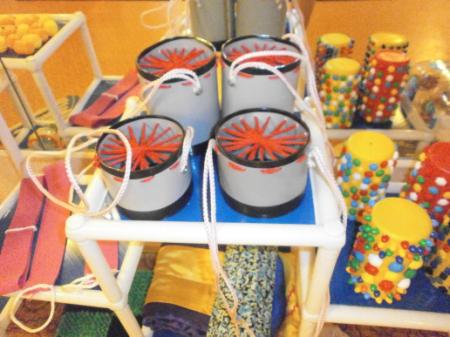 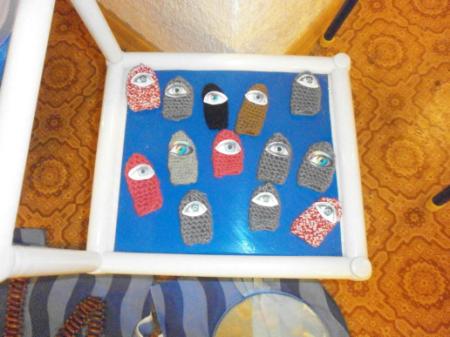 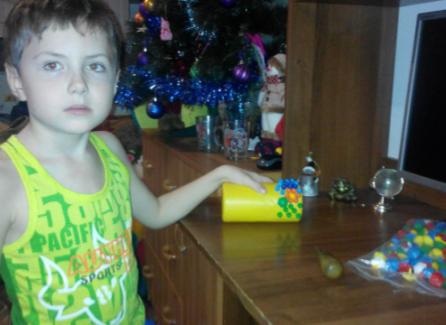 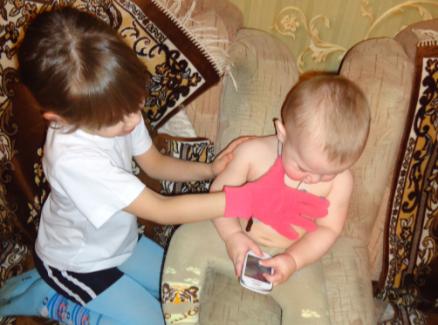 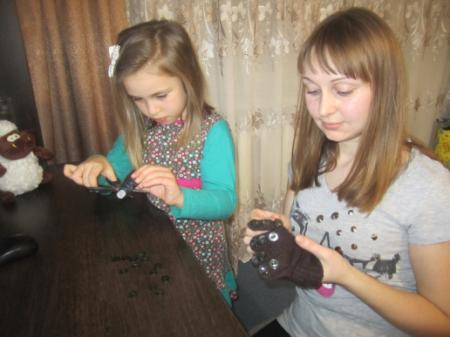 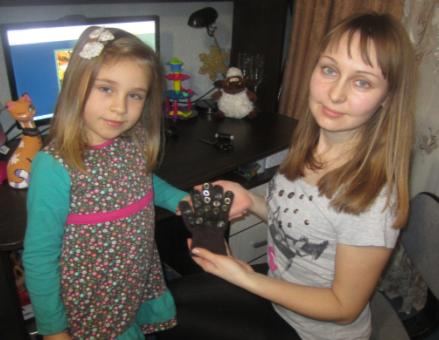 Выставка «Здоровье своими руками»
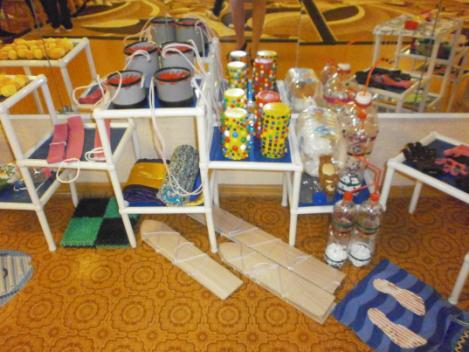 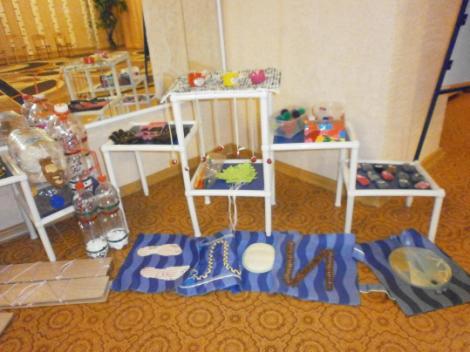 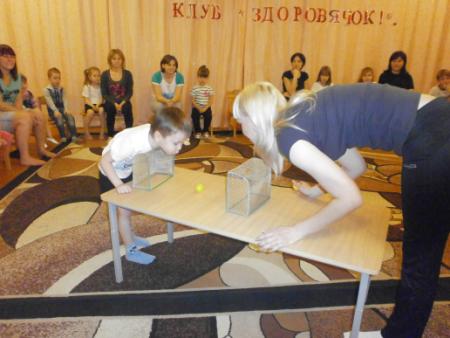 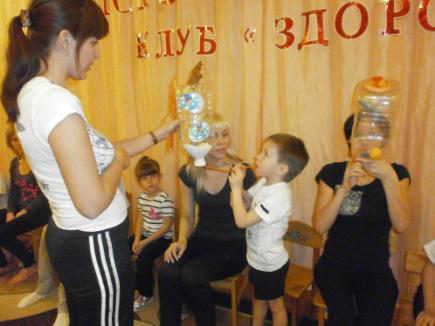 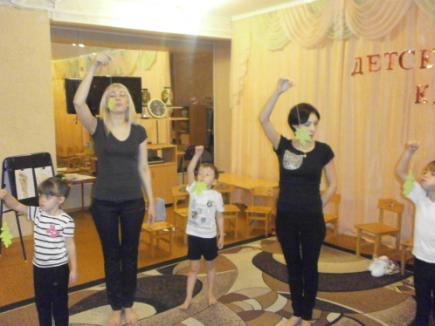 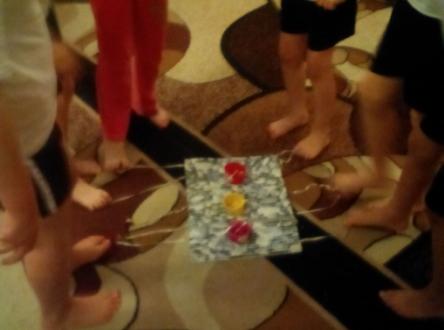 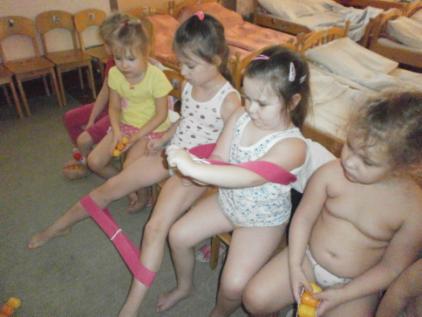 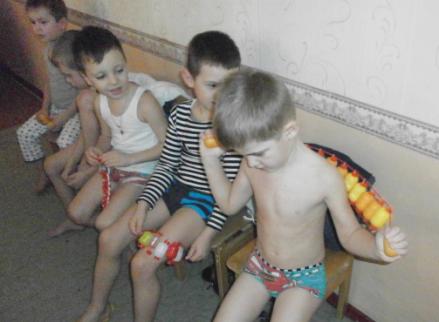 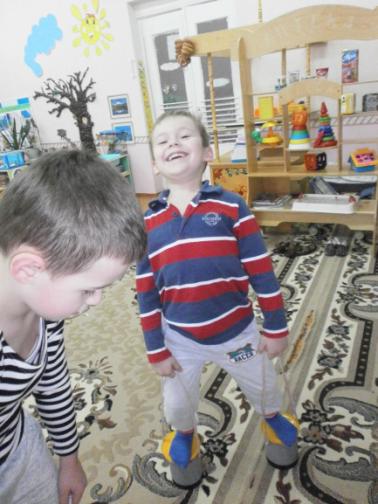 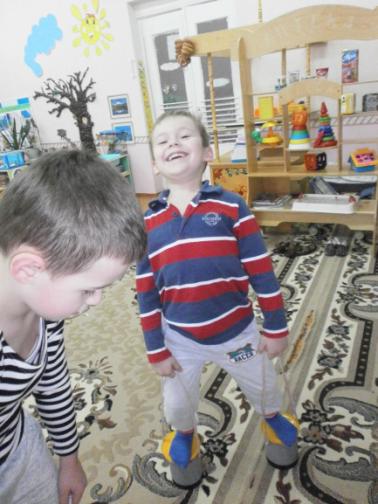 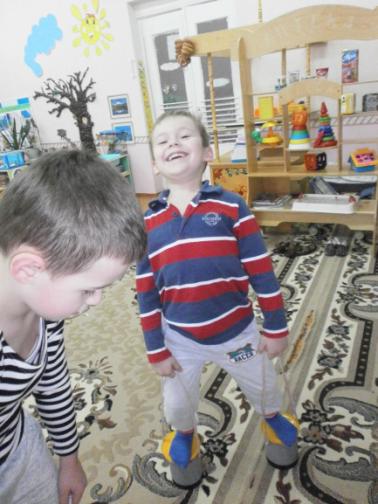 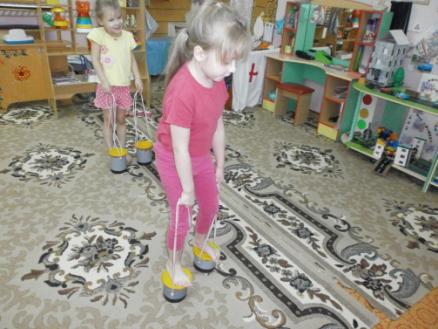 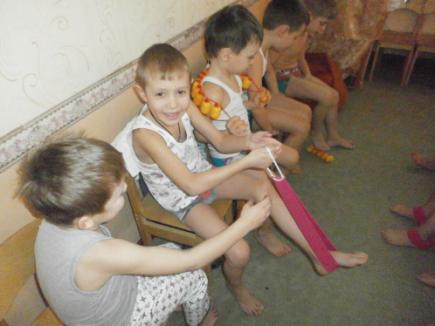 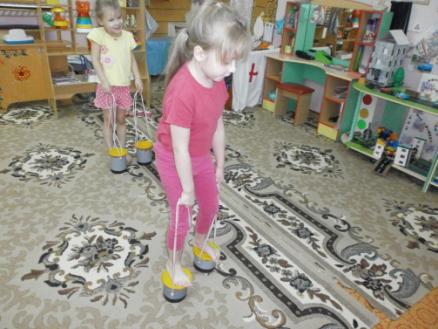 Предполагаемые результаты:
Снижение уровня заболеваемости. 
Повышение компетентности родителей в вопросах укрепления и оздоровления организма ребенка.
Воспитание привычки к чистоте, аккуратности, опрятности, порядку;
4. Повышение уровня знаний об основах культурно-      гигиенических навыков;
5. Развитие самоконтроля во время разнообразной двигательной деятельности;
6. Стабилизация эмоционального благополучия каждого ребенка.